Vistes d’un objecte
Què són les "vistes" d’ un objecte o  peça? 
La vista no és més que l’aspecte d’un objecte vist des d’un lloc determinat. Pots pensar que podem veure un objecte des d’infinits punts de vista però afortunadament en dibuix tècnic considerem fins a 6 vistes diferents. En resum, s’anomena vista d’un objecte a la imatge del mateix que se observa des d’ una determinada posició.
Com s’obtenen les vistes?
La peça de la figura pot ser vista des de dalt o des d’abaix, des de enfront o des d’enrere, des d’un lateral o des d’un altre. A les vistes obtingudes se les anomena respectivament: planta, planta inferior, alçat, alçat posterior, vista lateral o perfil dret i esquerre.
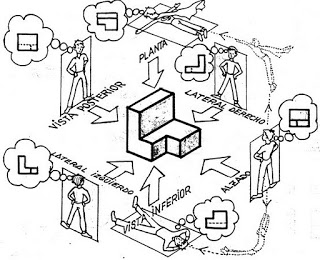 Quin és el seu fonament ?
El sistema de vistes es basa en les projeccions gràfiques dièdriques (també conegudes com projeccions ortogràfiques). El sistema de representació normalitzat de vistes es basa en el sistema dièdric (també anomenat "De Monge" donat que va ser el francès Gaspard Monge qui el desenvolupà cap a finals del segle XVIII).  
El sistema dièdric és un sistema de representació que utilitza projeccions cilíndriques o paral·leles ortogonals o perpendiculars sobre 2 plans de projecció (plans horitzontal i vertical).  El sistemes "de vistes" deriva del sistema dièdric. Però aquest, utilitza 6 plans de projecció en comptes de 2. Per tant, podem considerar la peça o objecte situada dins d’un cub o hexaedre. La peça es disposa generalment de forma que tingui paral·leles les cares principals (alçat) i la base respecte les cares del hexaedre. Les projeccions sobre cada pla o cara del hexaedre representen les vistes corresponents.
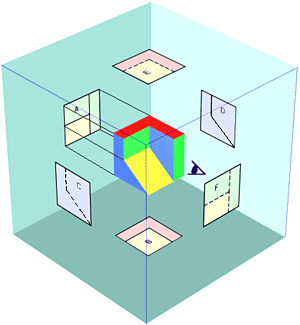 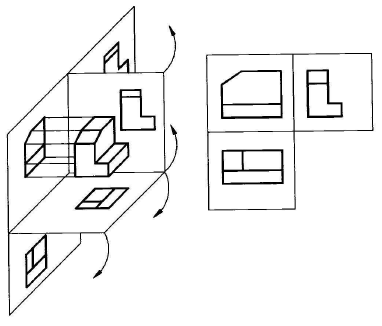 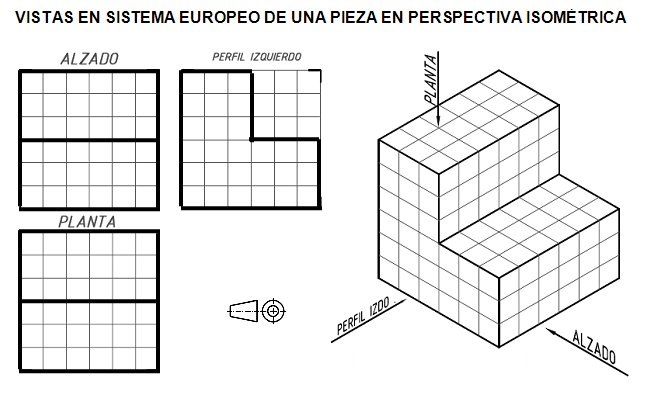 Perspectiva cònica
La imatge perspectiva
     La imatge perspectiva d’un objecte és la intersecció amb un pla de projecció dels raigs projectants (raigs visuals) que van des d’un centre de projecció (punt de vista) fins l’objecte real.
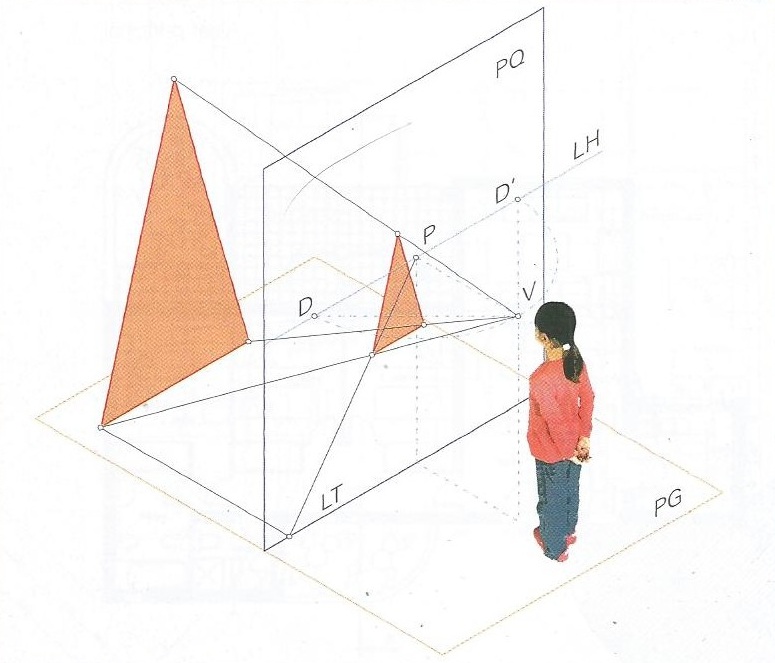 Tipus de perspectives

Segons la posició que adoptin els objectes respecte al pla del quadre, 
la perspectiva cònica pot ser de tres tipus:
·Perspectiva frontal o d'un punt de fuga
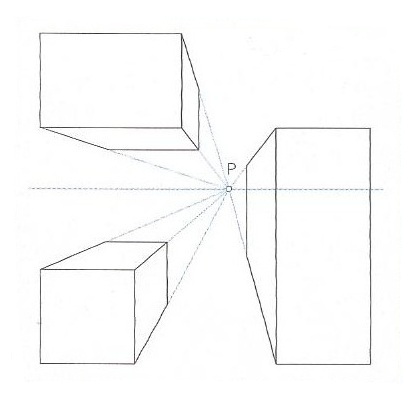 ·’Perspectiva con un punto de fuga en la línea de horizonte Arq. David Sosa. 1’.

·’Aprender Perspectiva usando un punto de fuga Arq. David Sosa. 2’.
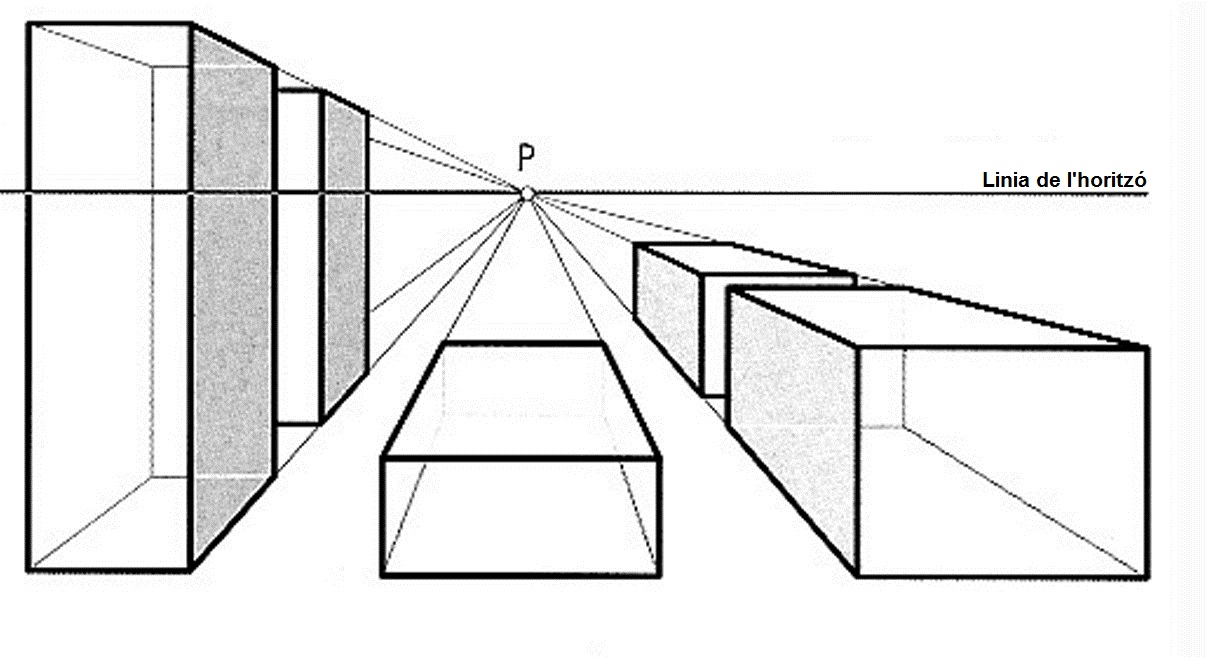 Exemples:
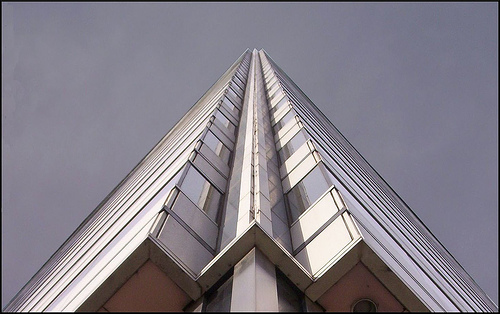 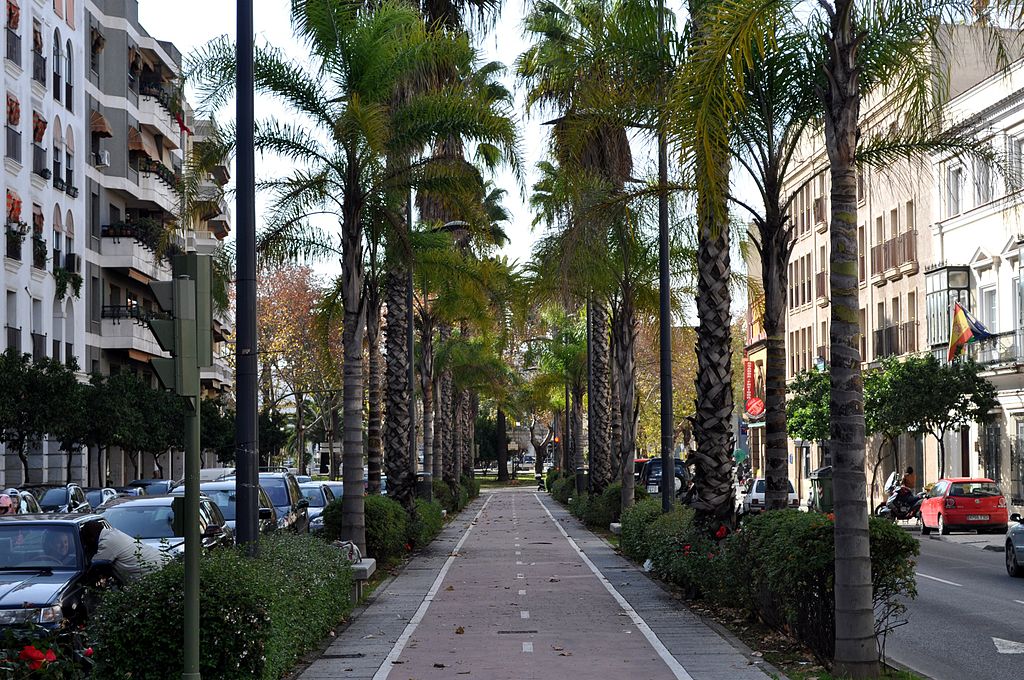 ·Obliqua o de dos punts de fuga
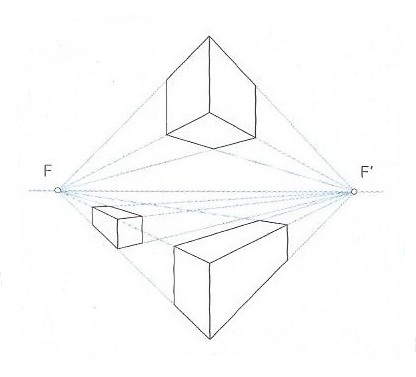 ·’Perspectiva Nivel Básico Arq. David Sosa .1.’

·’Perspectiva para estudiantes de Arquitectura Arq. David Sosa. 2.’
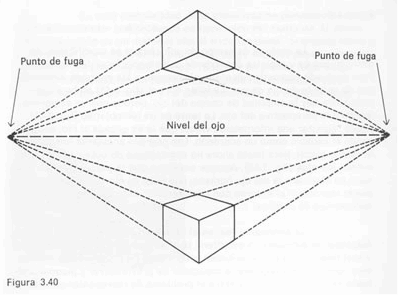 Exemples:
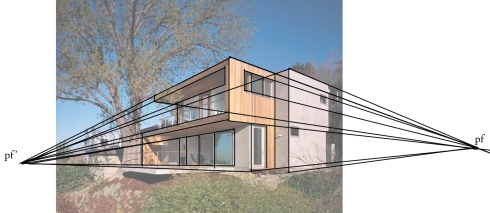 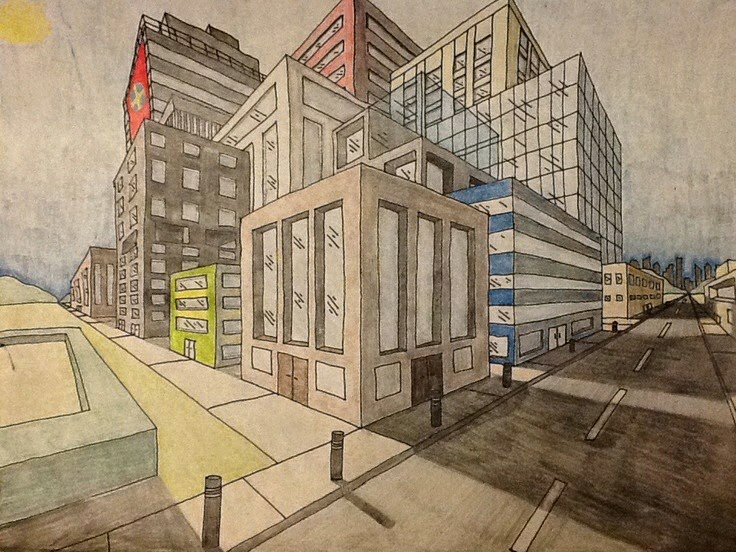 ·De tres punts de fuga
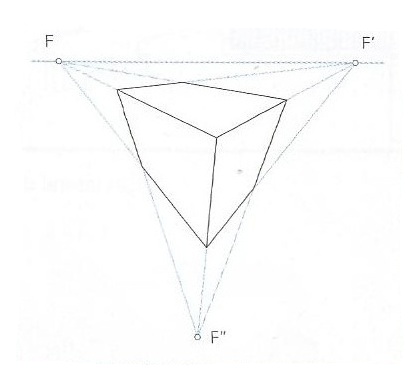 Exemples:
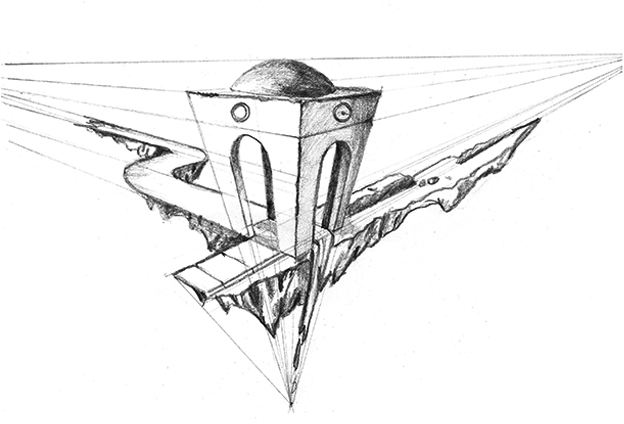 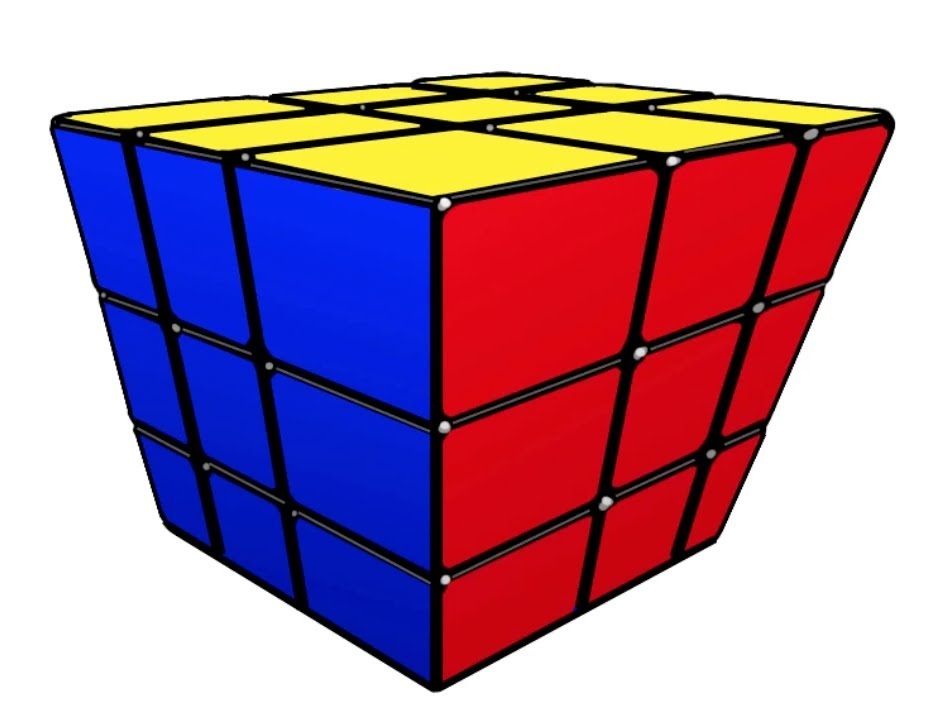 Activitats
En dues làmines de dibuix, utilitzant els estris de dibuix
tècnic (regle, escaire, cartabó i compàs), realitzar composició
lliure de:

·Perspectiva cònica frontal o d’un punt de fuga.

·Perspectiva cònica obliqua o de dos punts de fuga.

Tècnica: Retoladors + Aquarel·la.
·’Tutorial de como hacer una perspectiva con dos puntos Arq. David Sosa.’
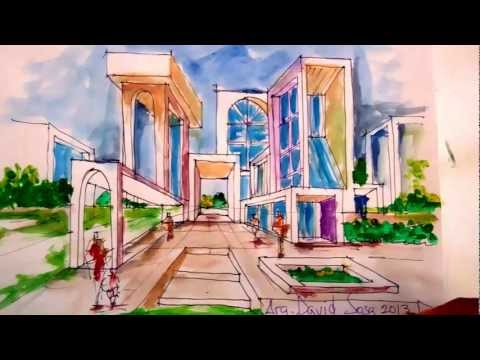 Exemples
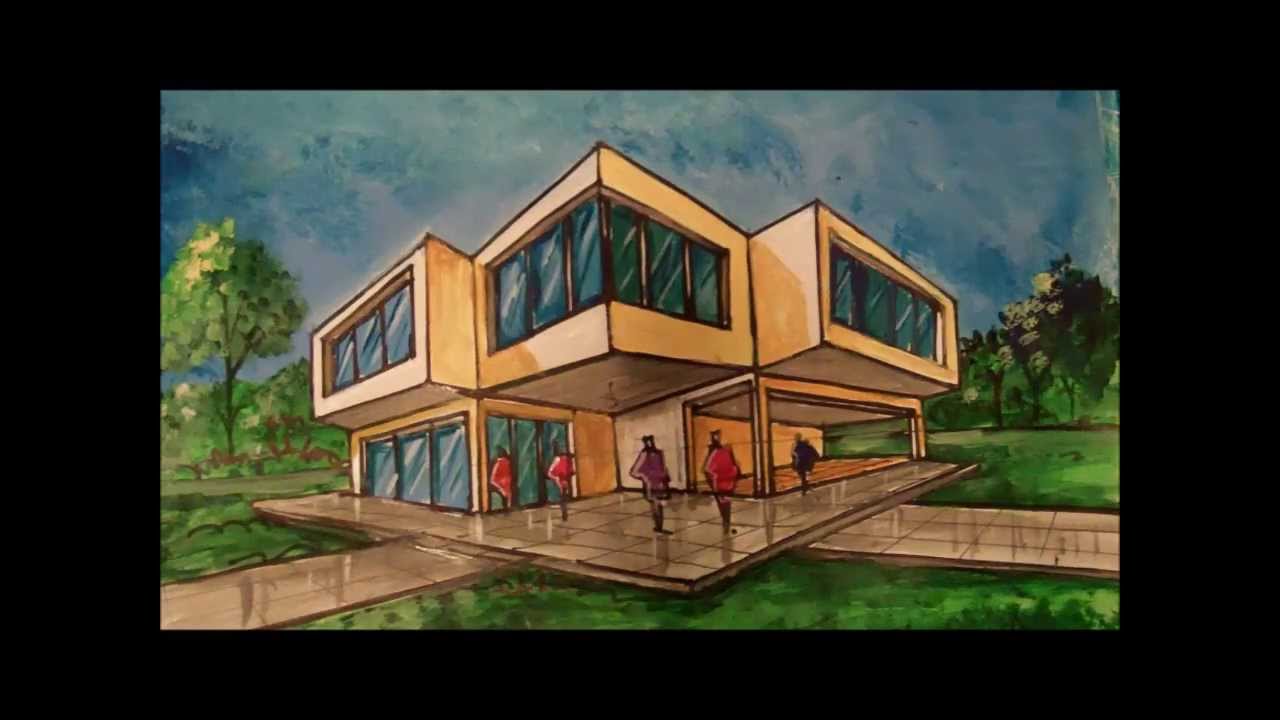 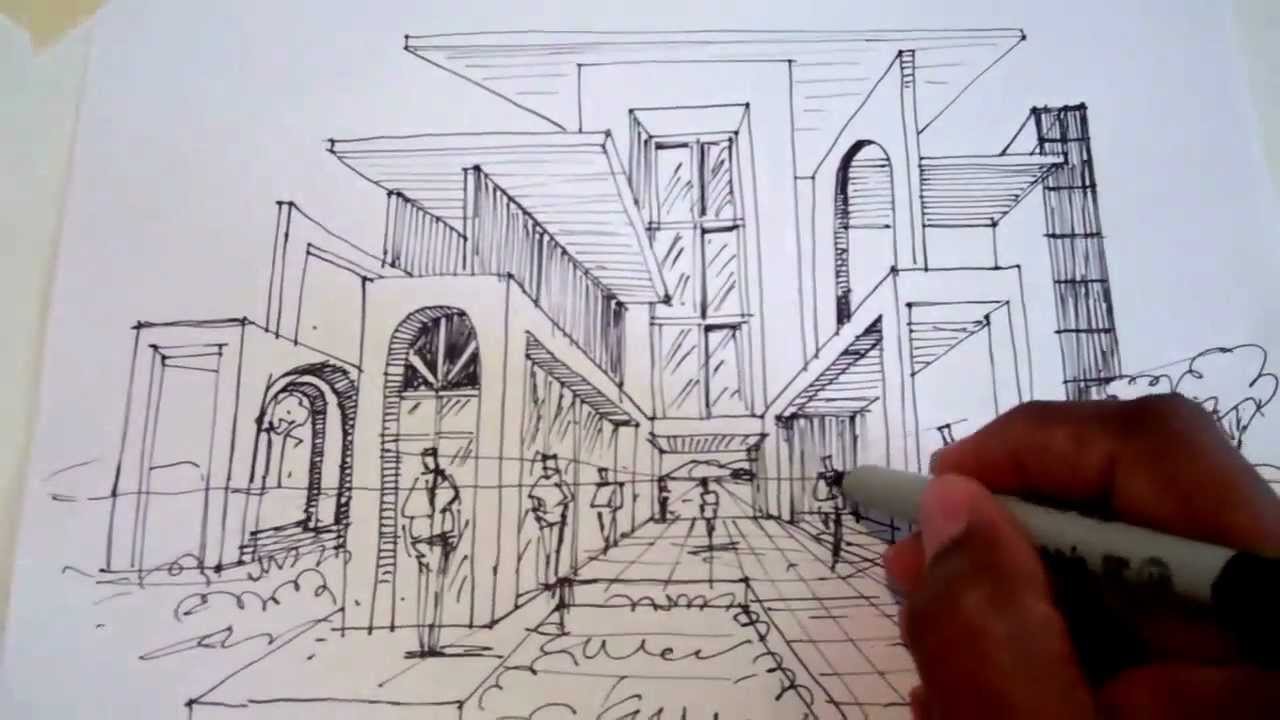 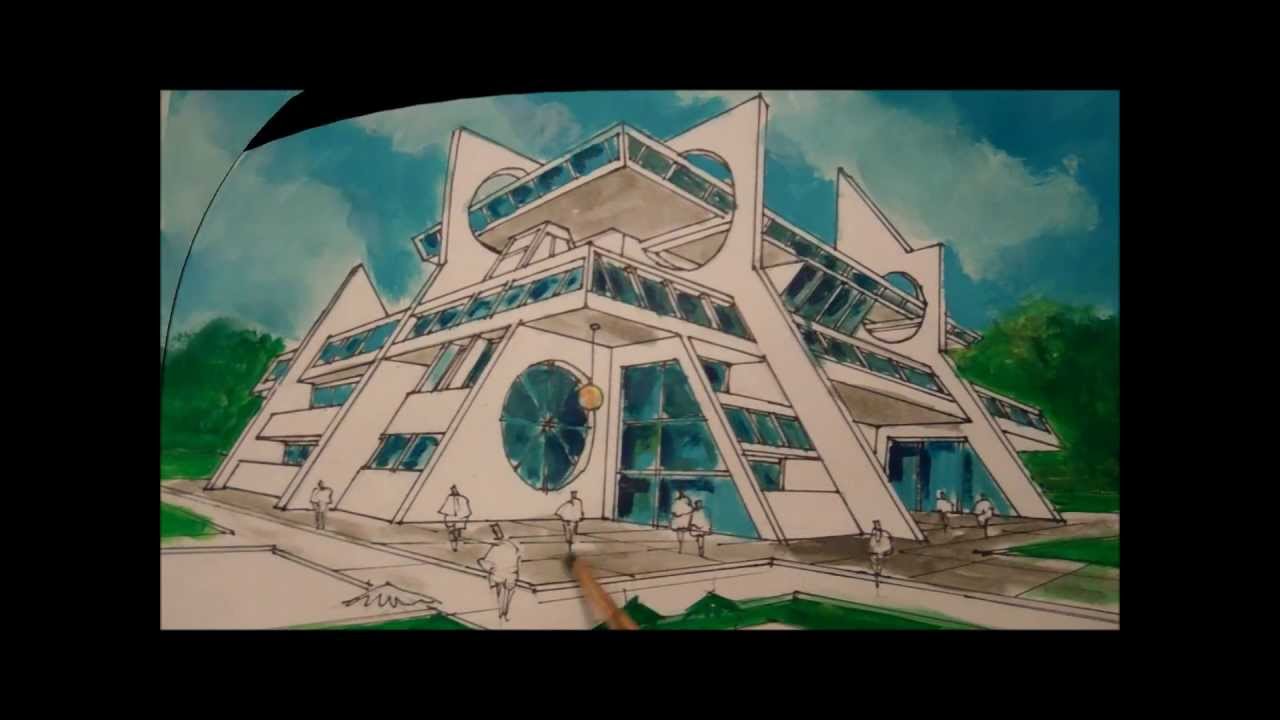 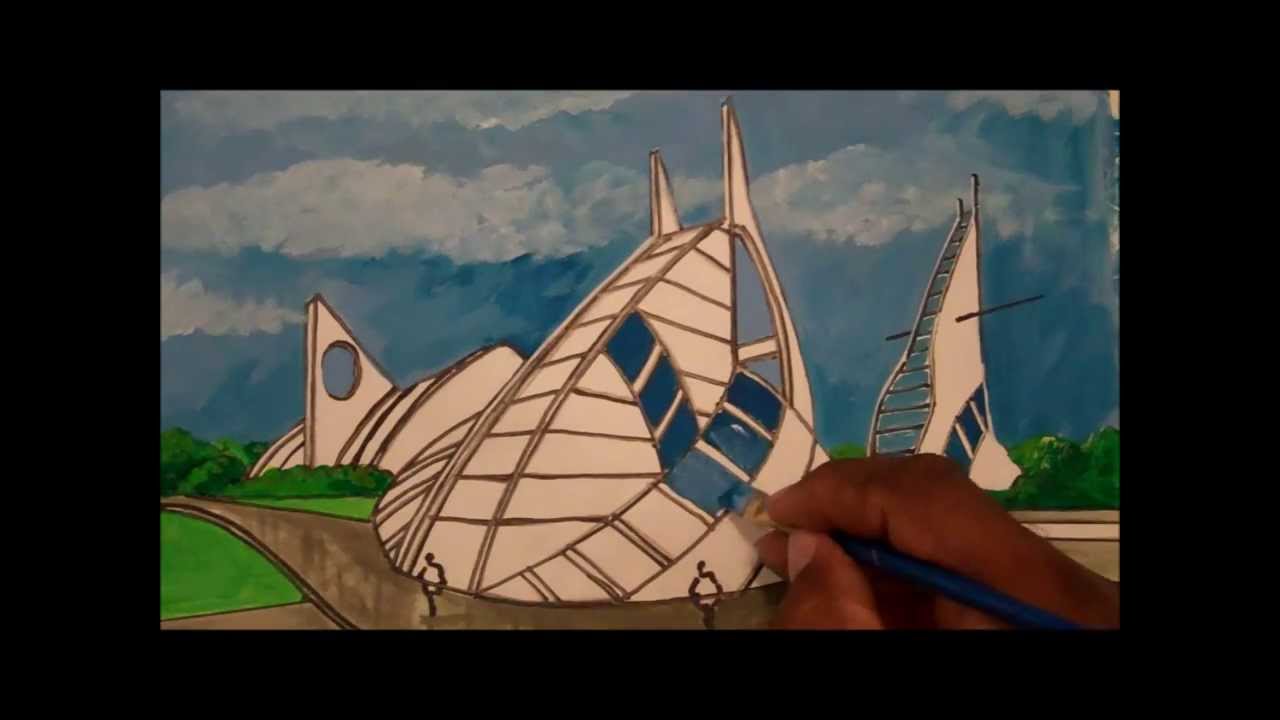 Còmic – Novel·la gràfica - Manga
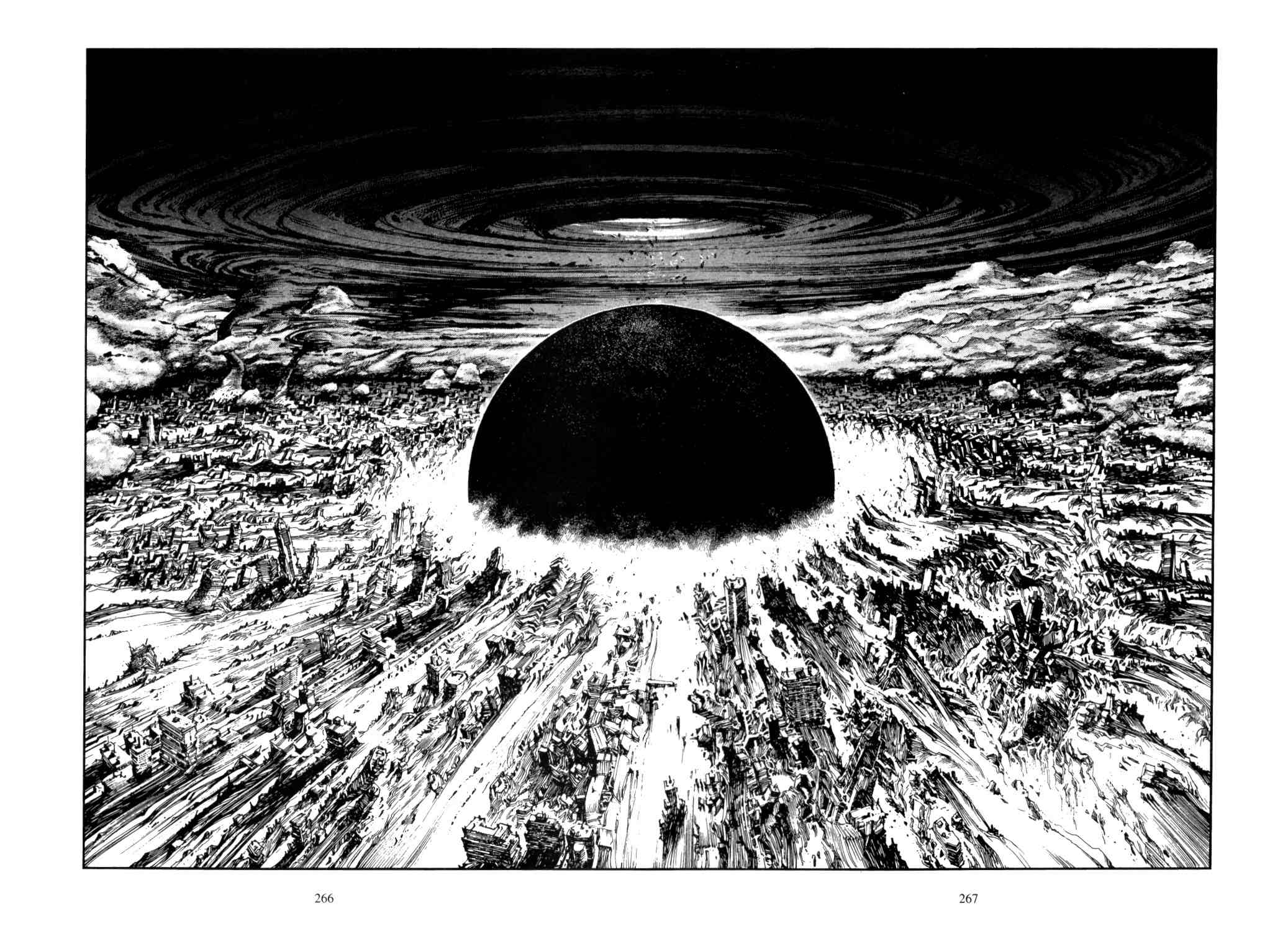 Akira. Katsuhiro Otomo, 1982-1990.
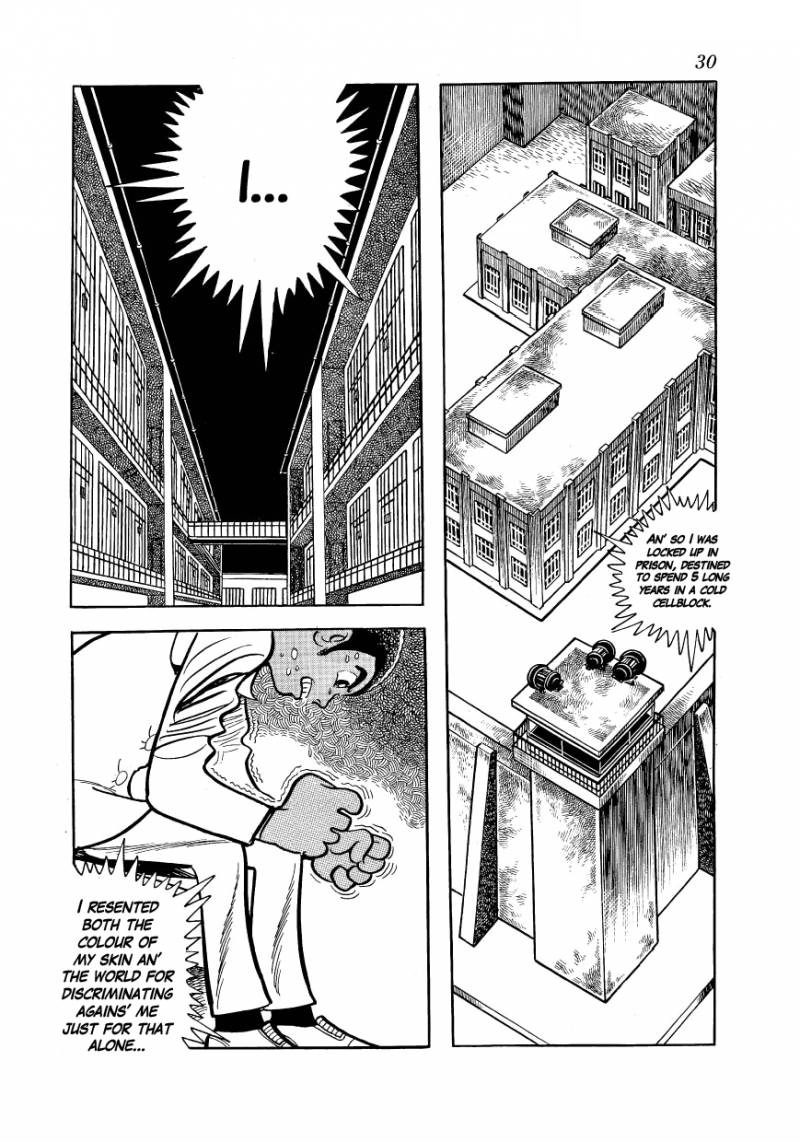 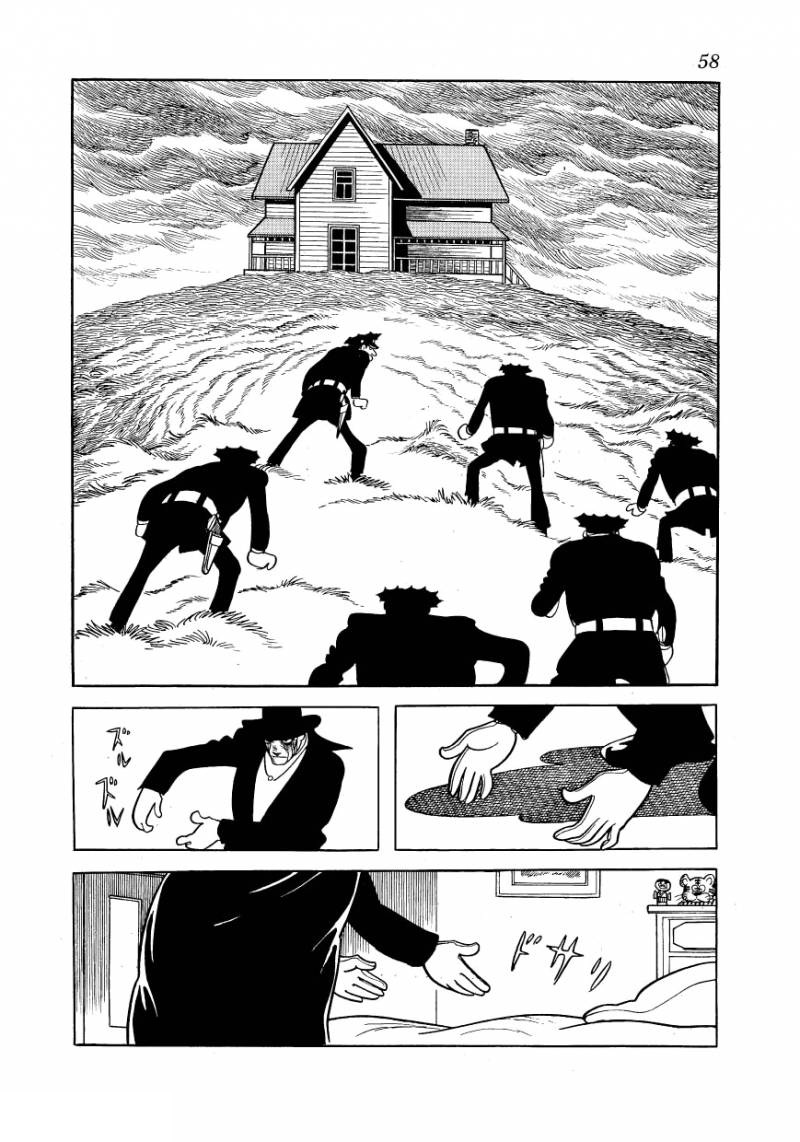 Alabaster. Ozamu Tezuka,  1970-1971.
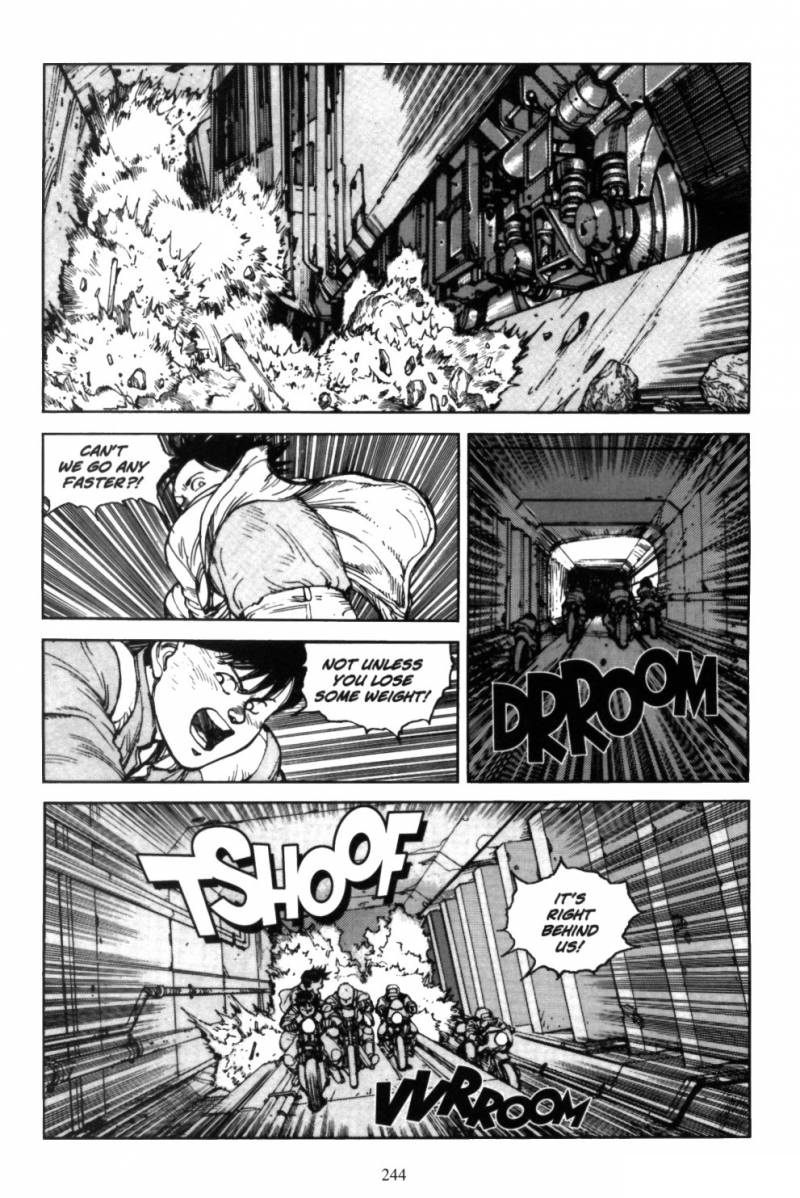 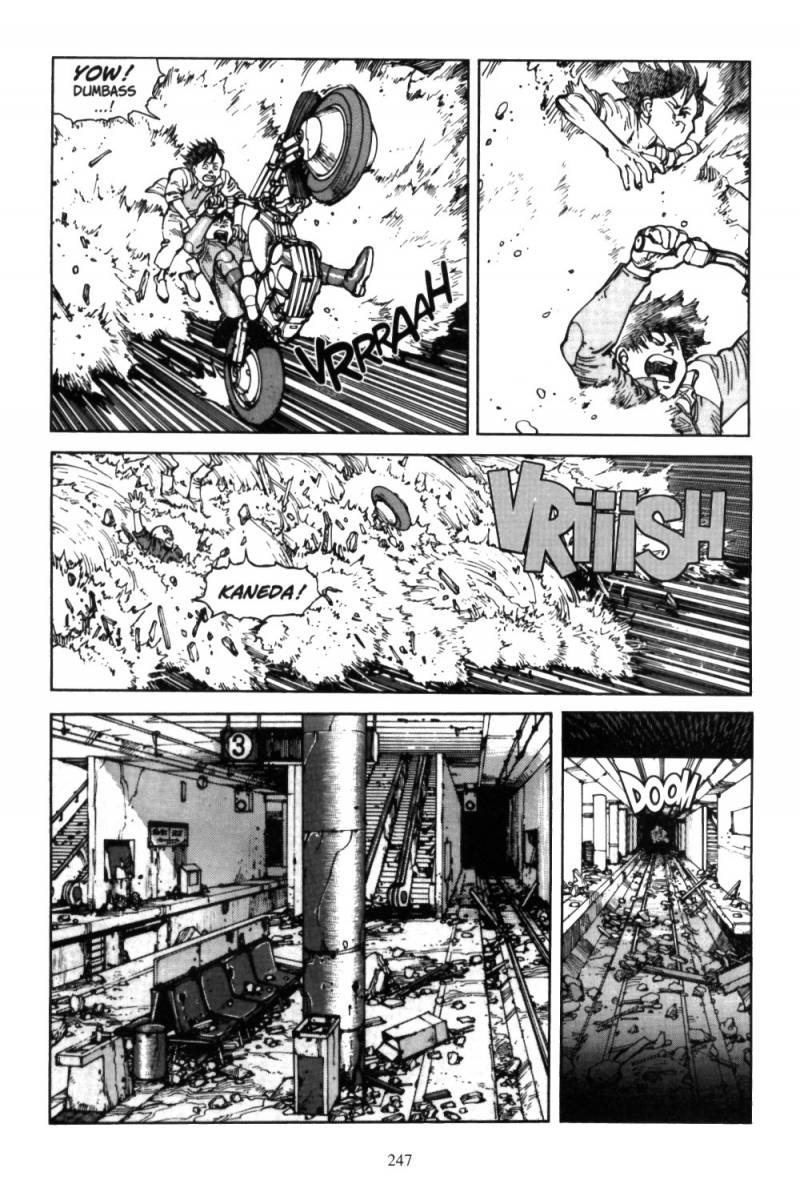 Akira. Katsuhiro Otomo, 1982-1990.
Cinema
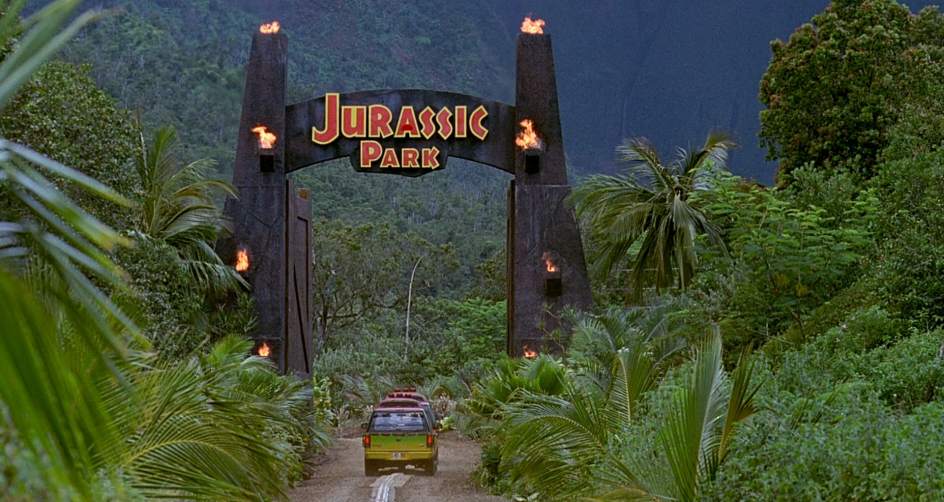 Jurassic Park. Steven Spielberg, 1993.
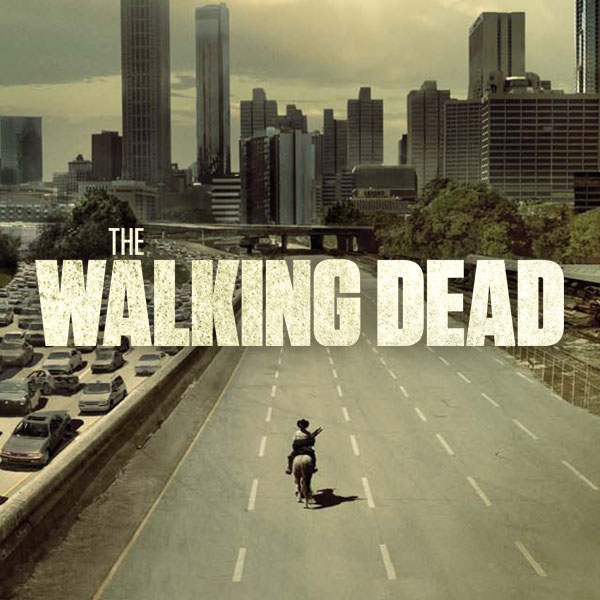 ‘The Walking Dead’. AMC, 2010-2018.
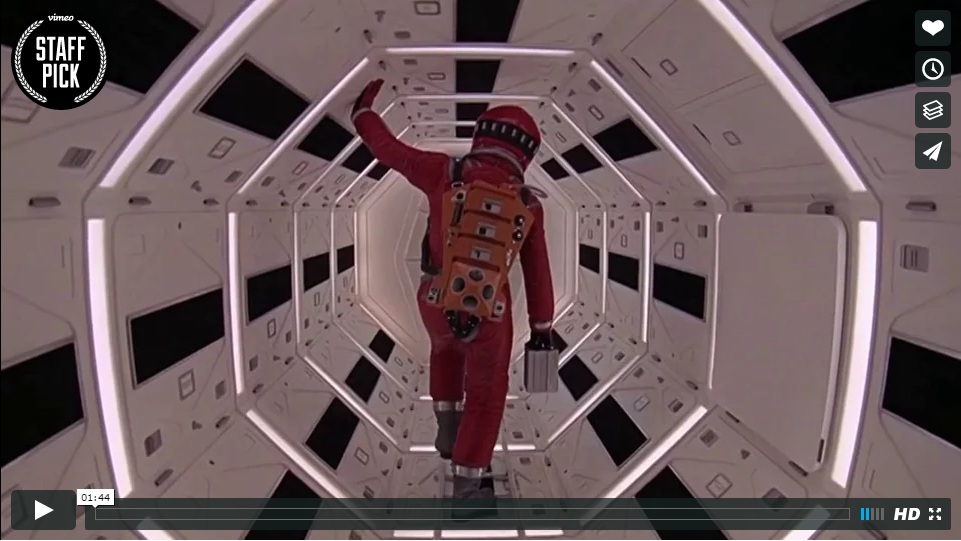 ‘Kubrick // One-Point Perspective’
Videojocs
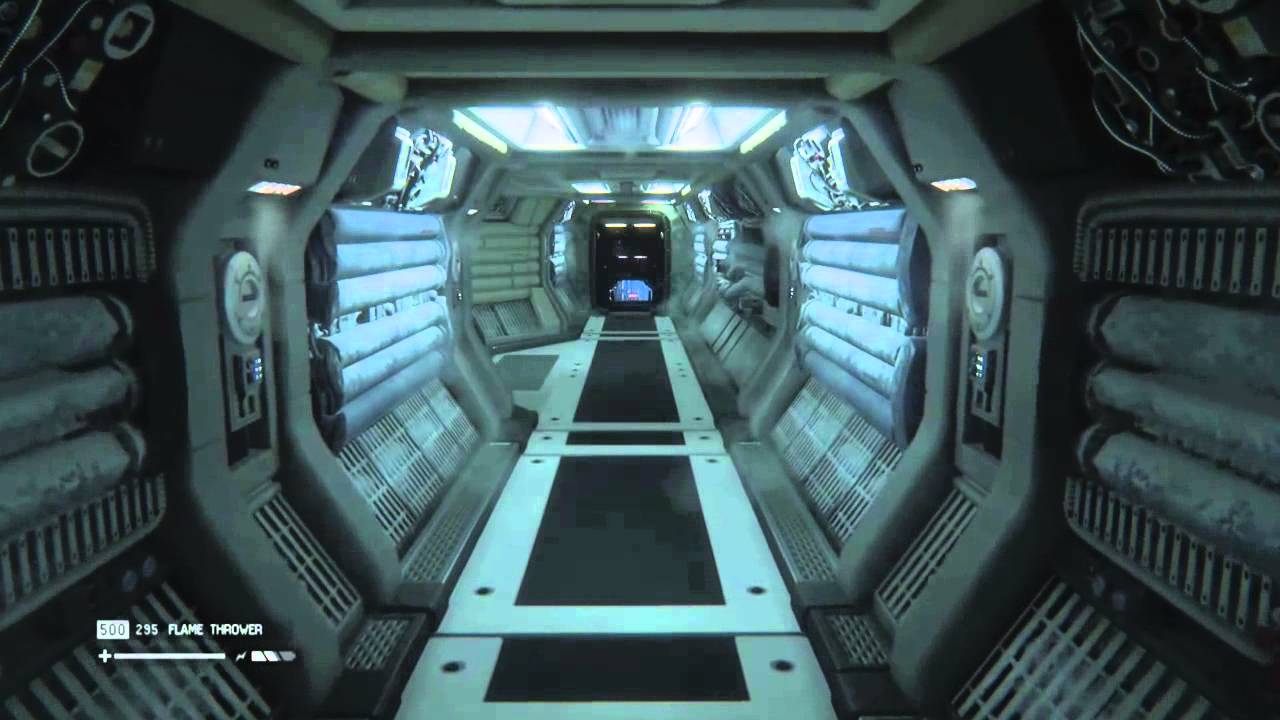 ‘Alien Isolation’. Sega, 2014.
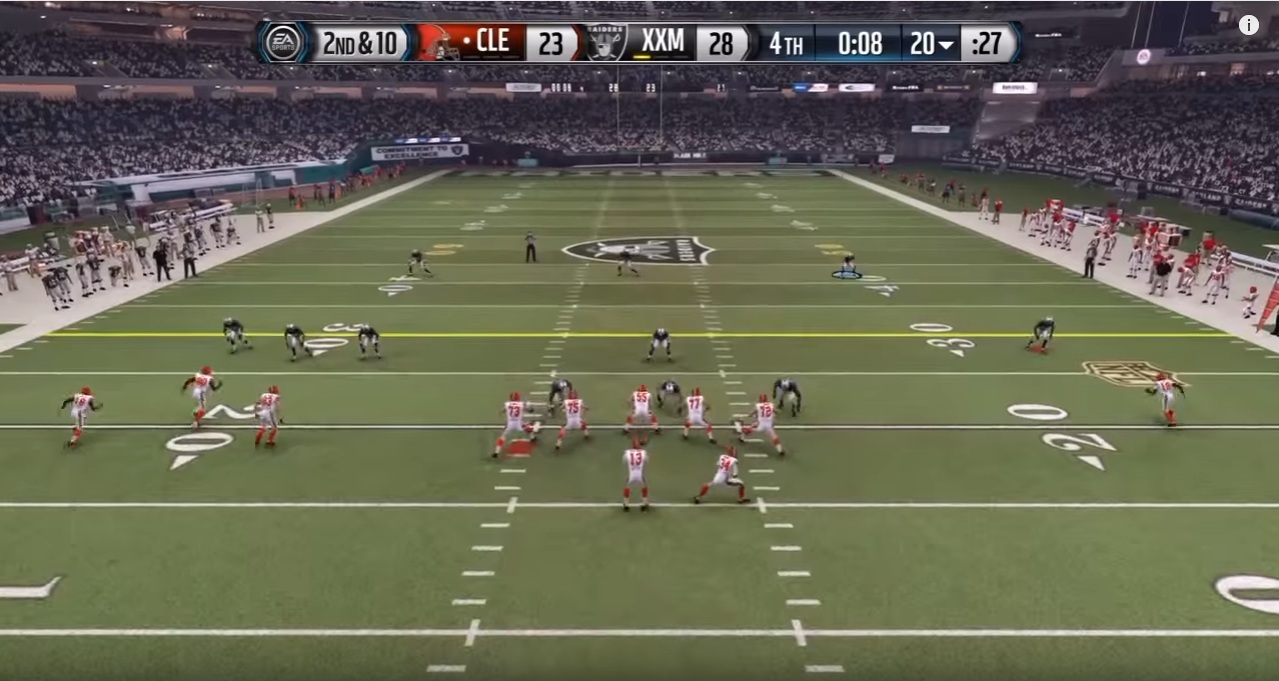 ‘Madden’. Electronic Arts, 2016.
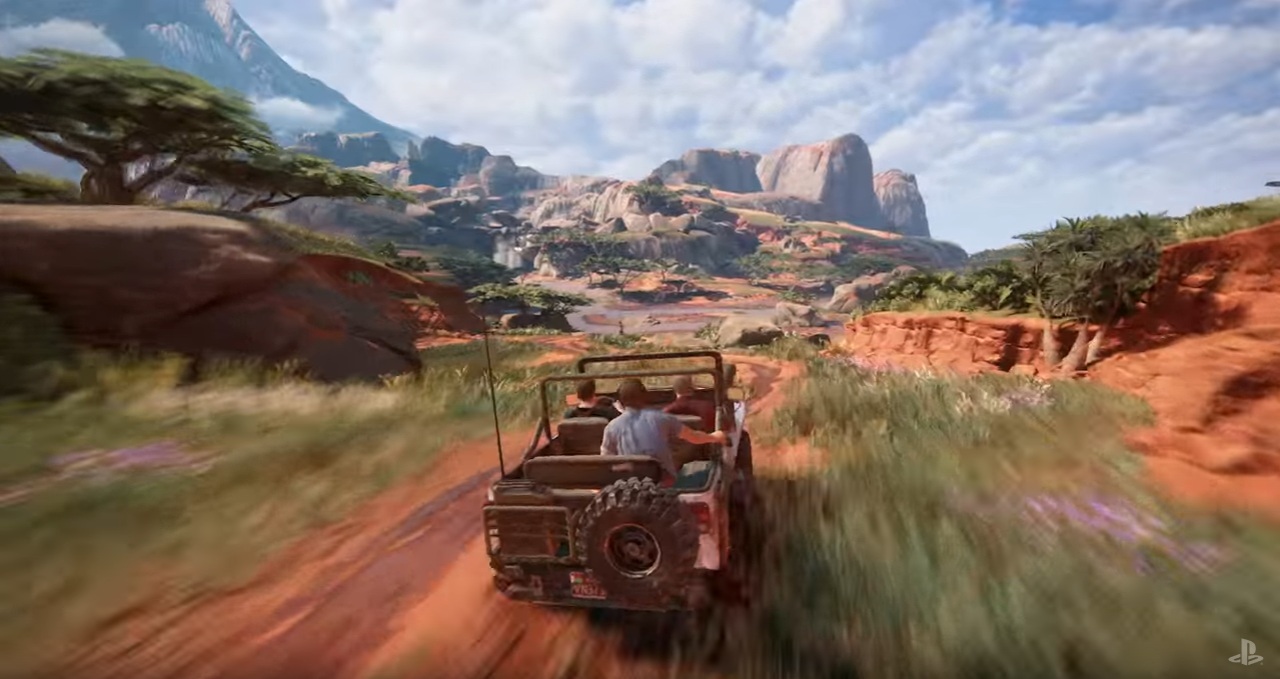 ‘Uncharted 4: A thief’s End’. Naughty Dog, 2016.
Exemples perspectiva obliqua
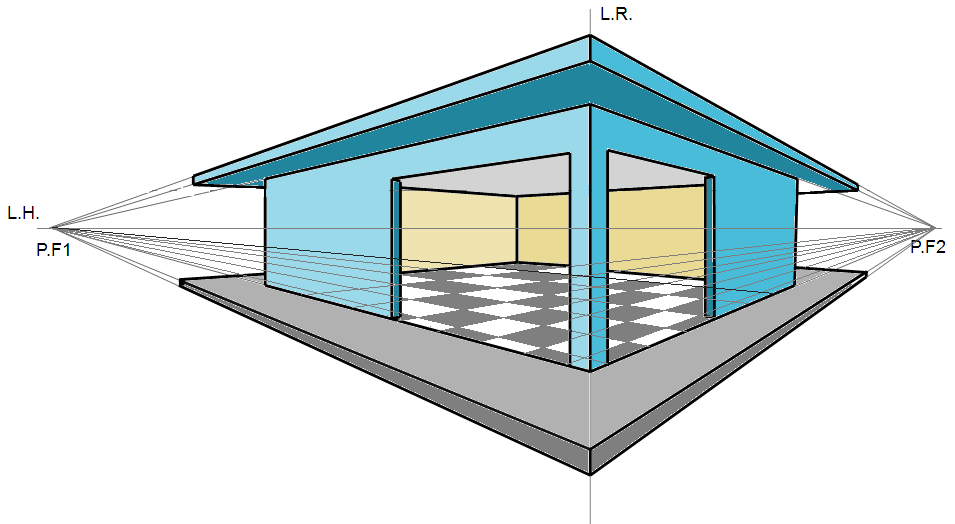 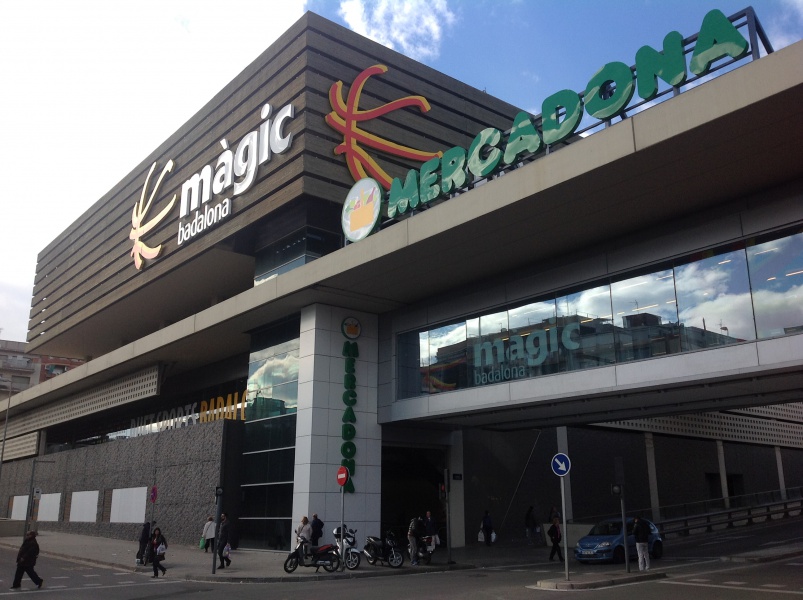 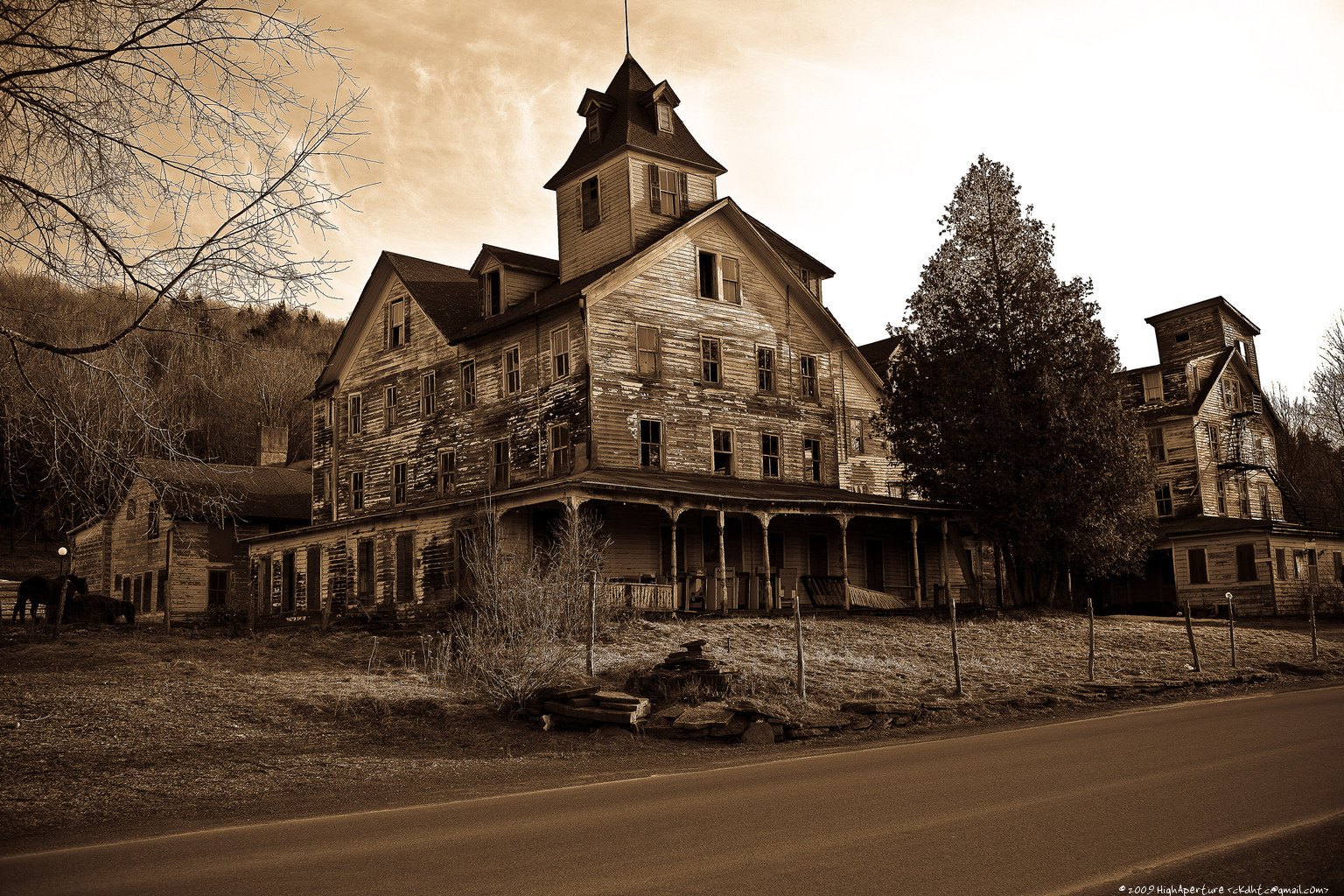 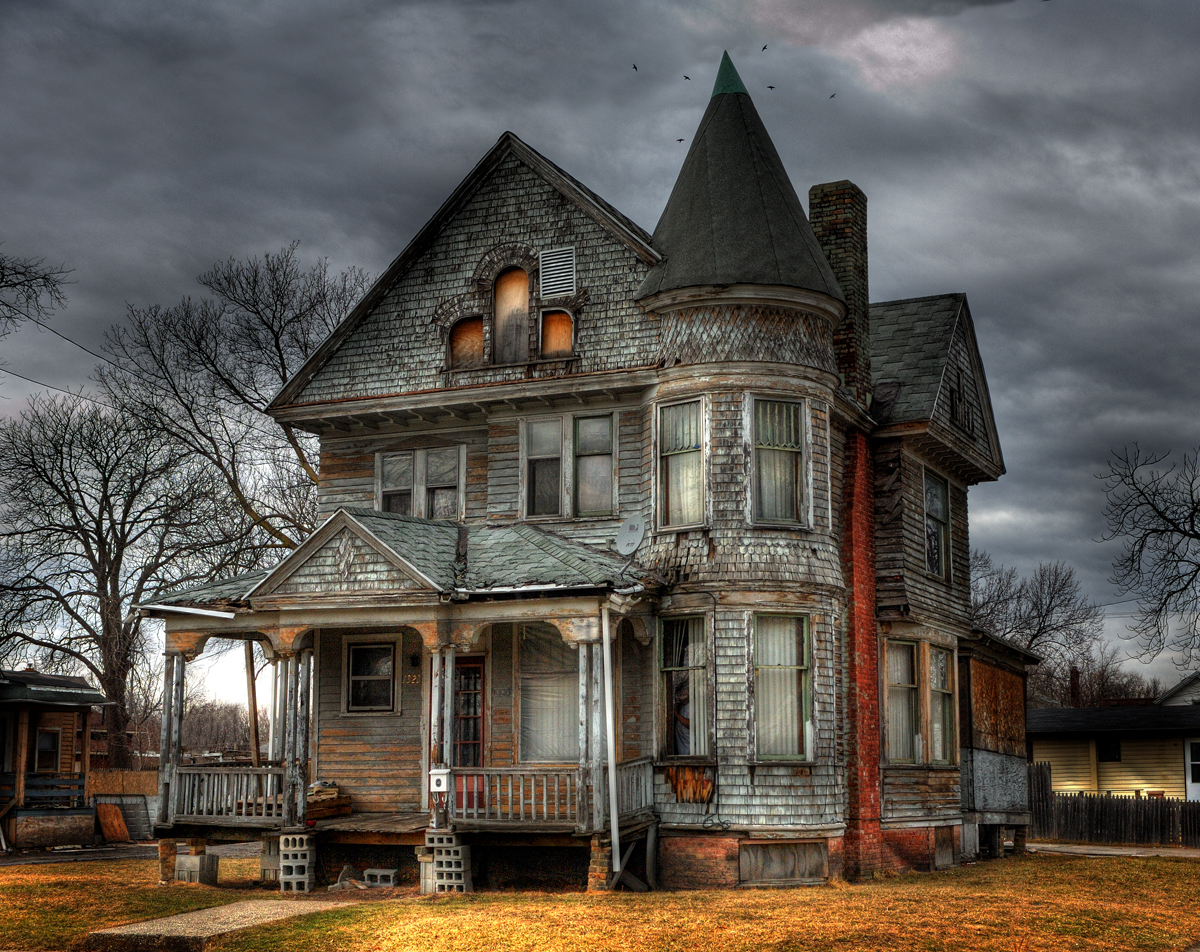 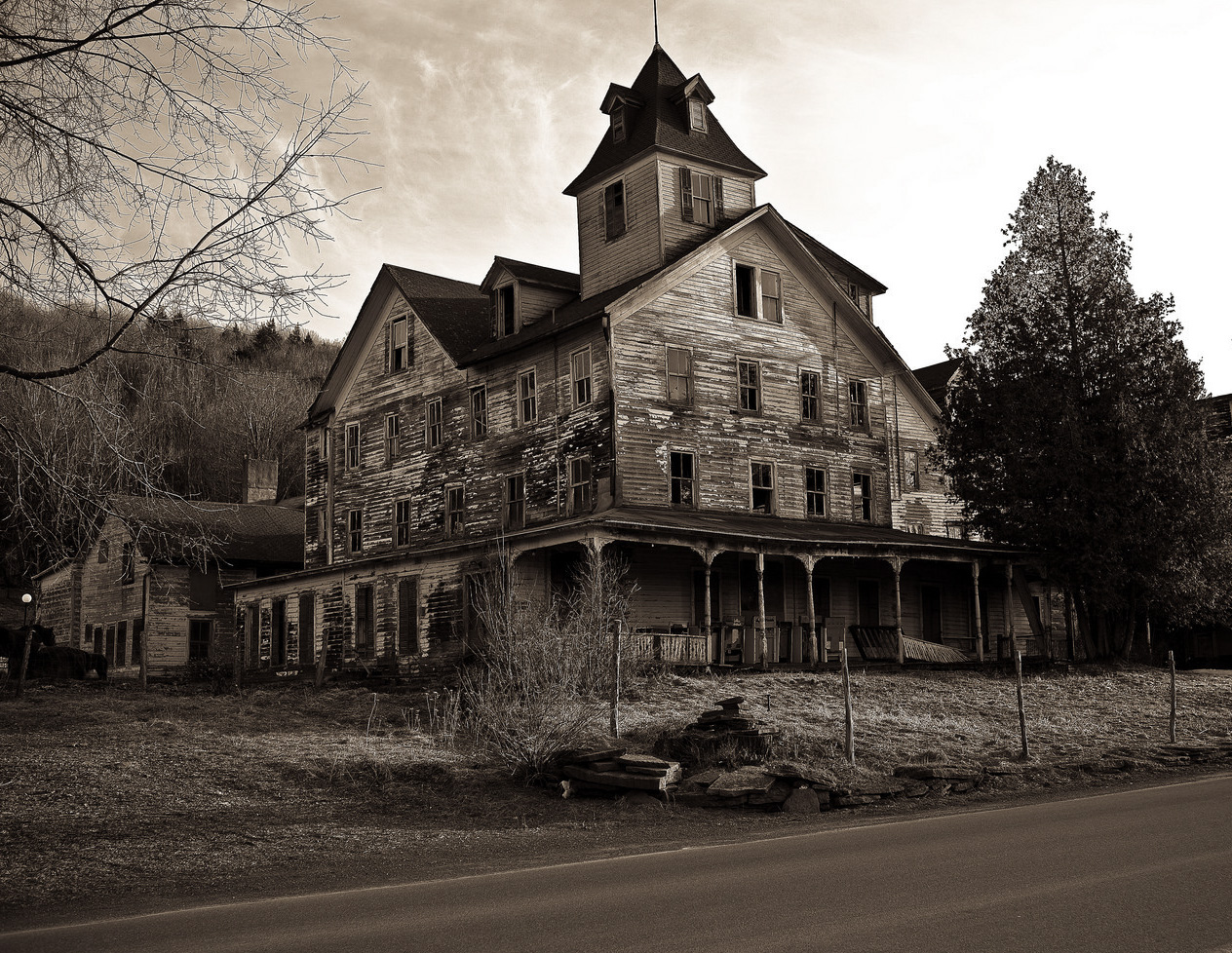 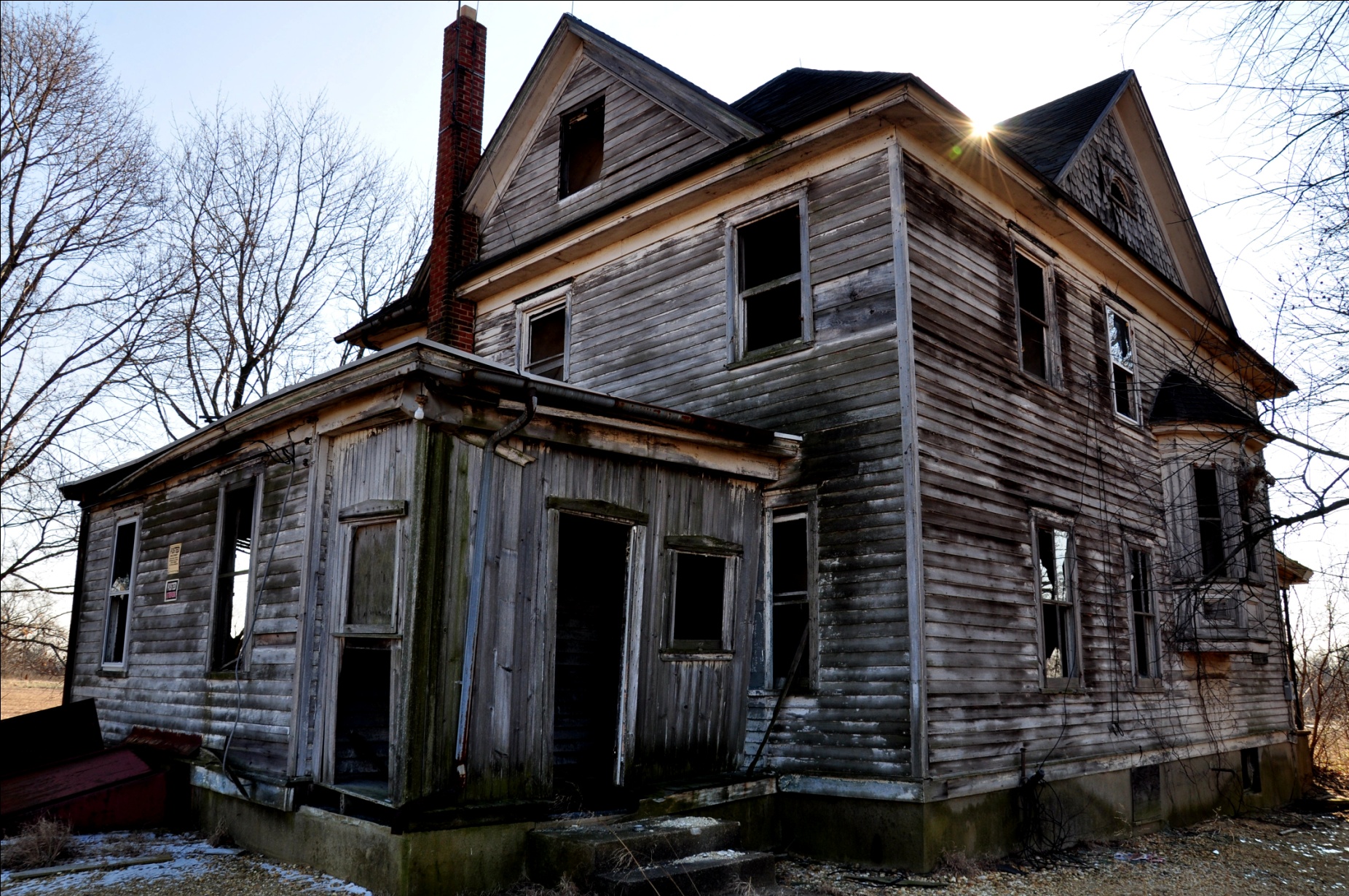 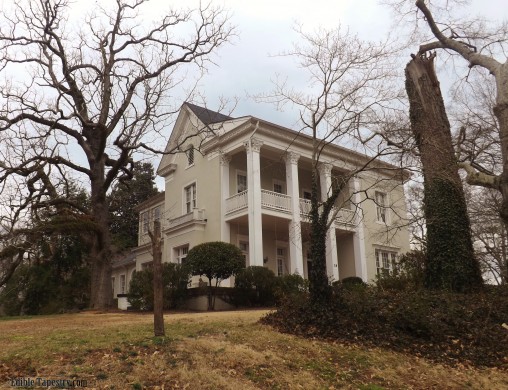 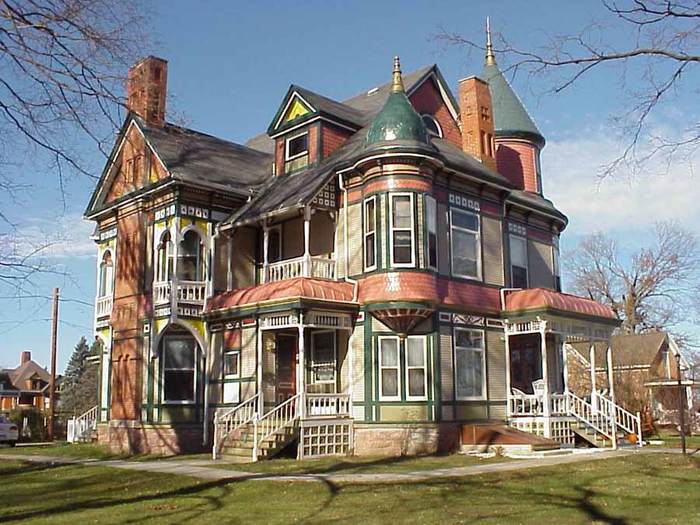 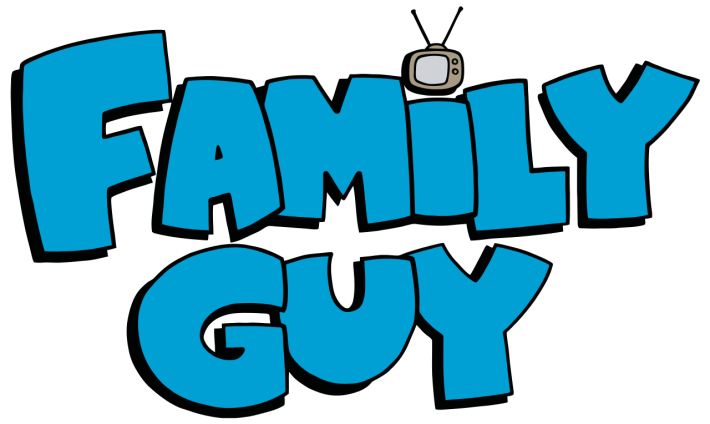 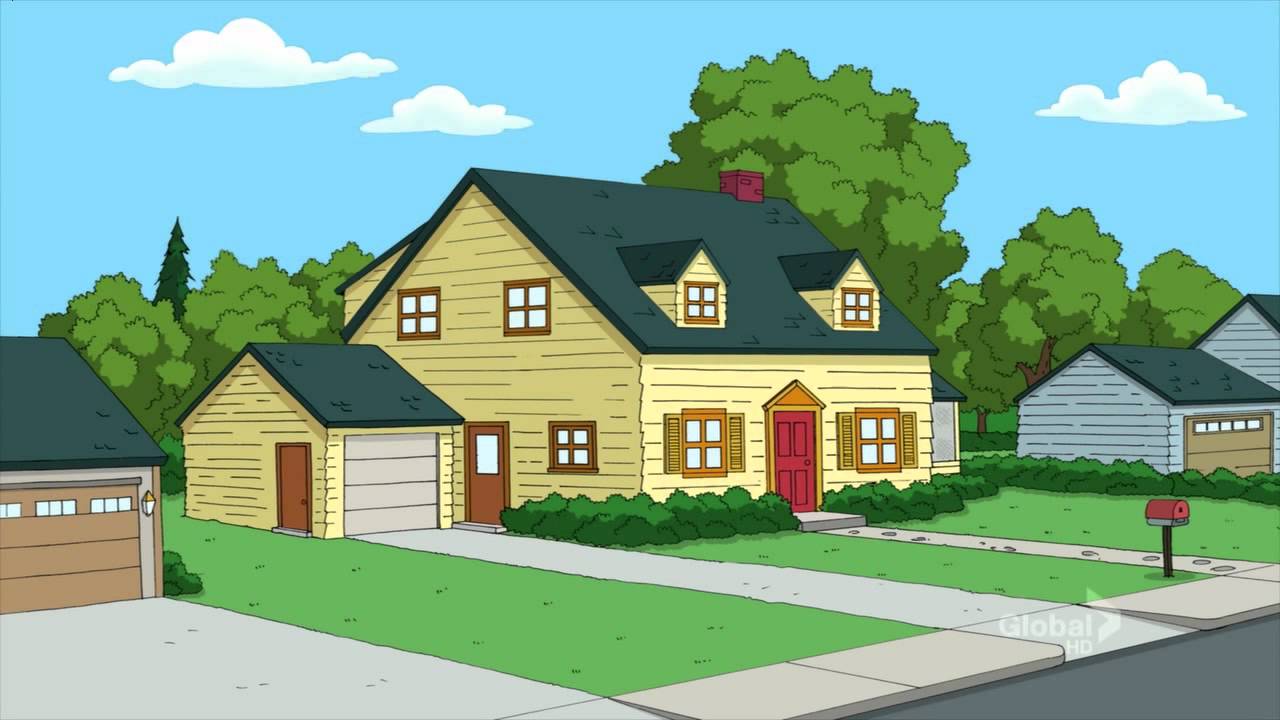 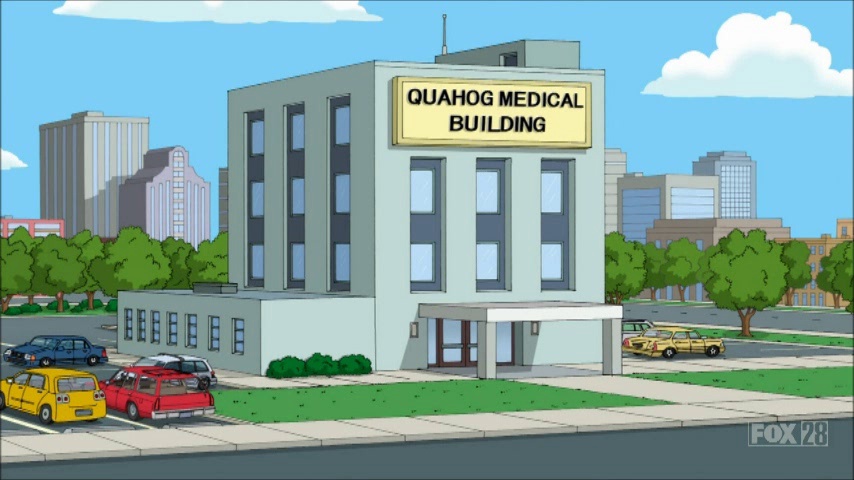 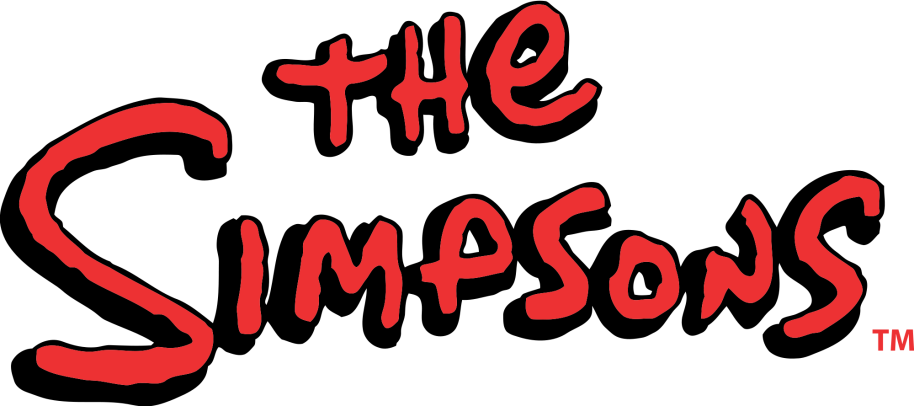 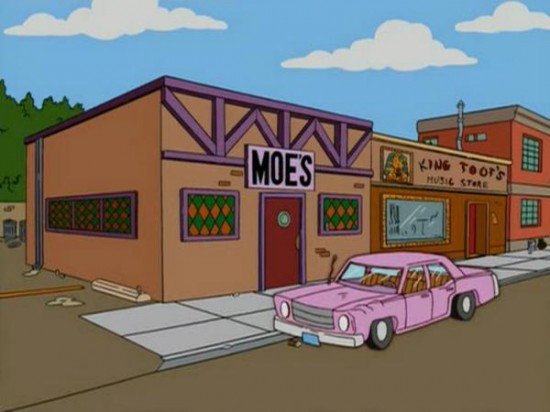 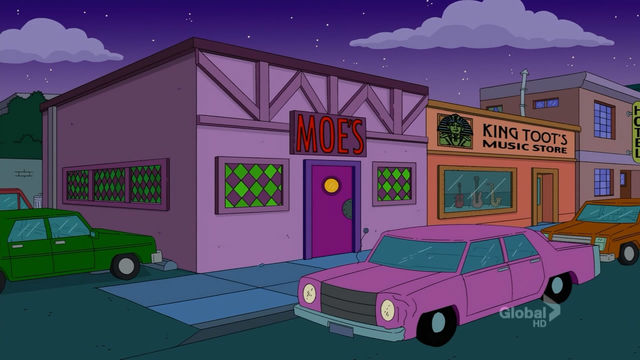 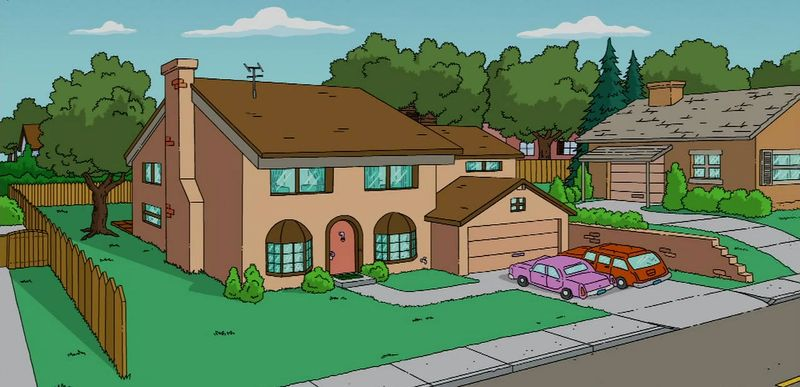 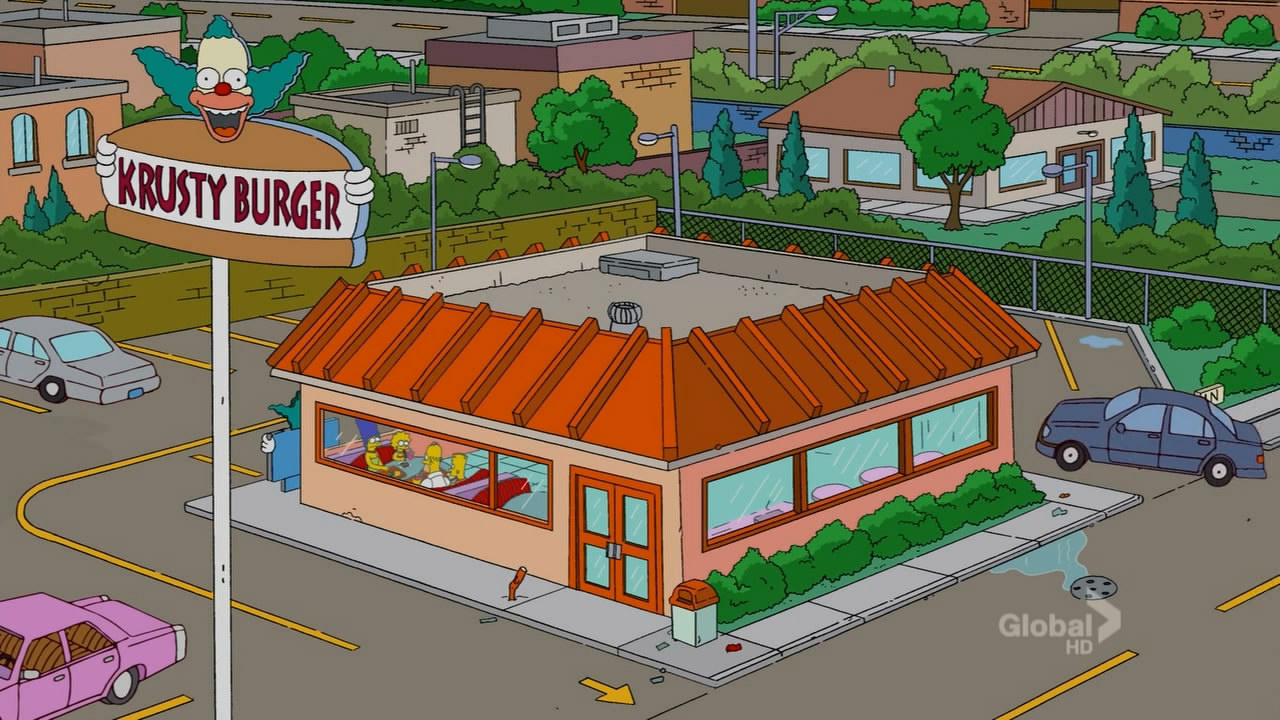 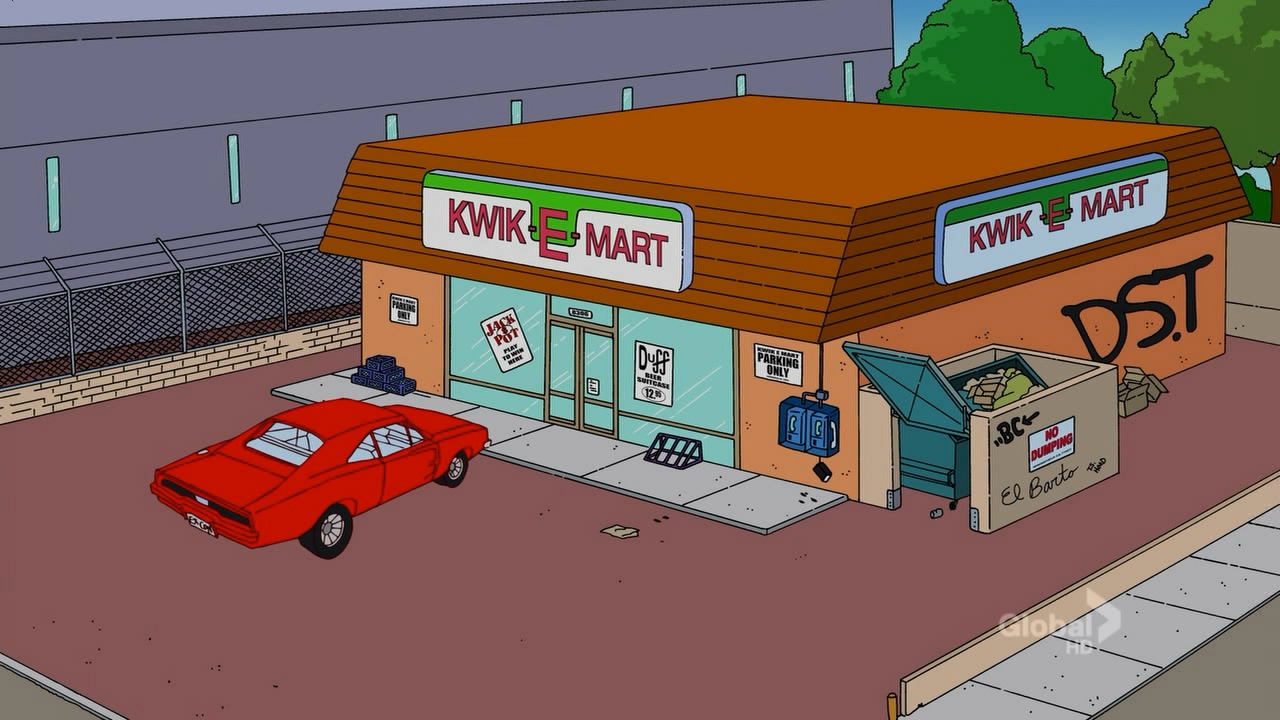 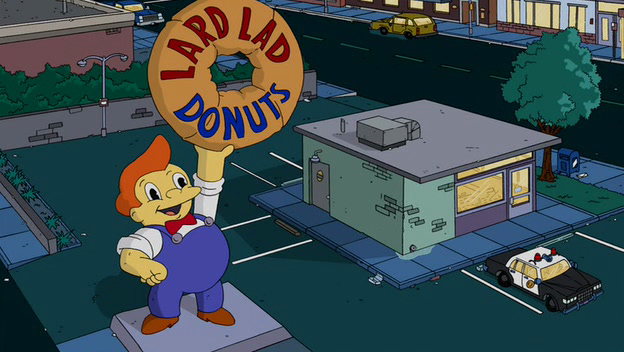 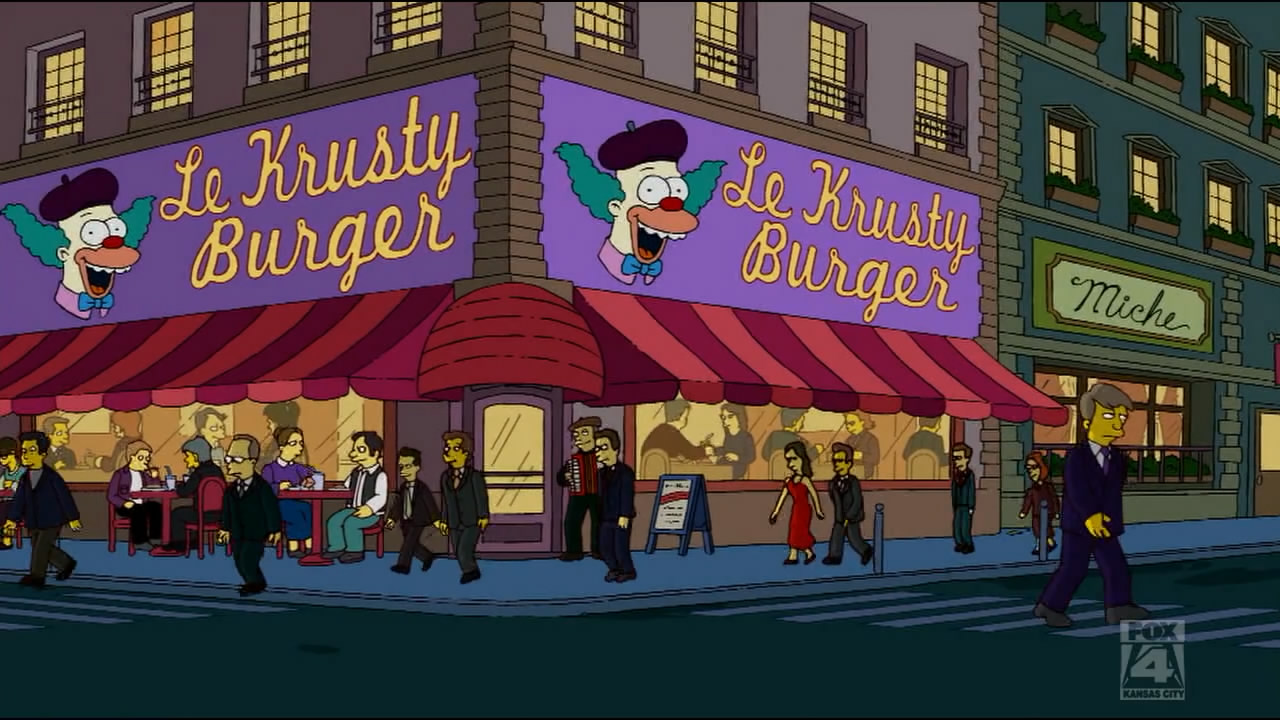 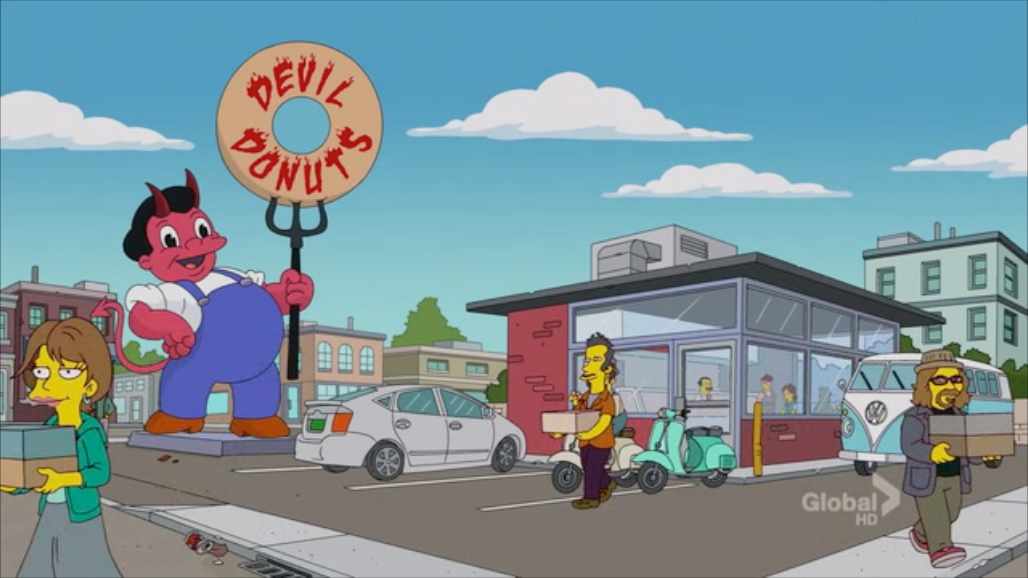 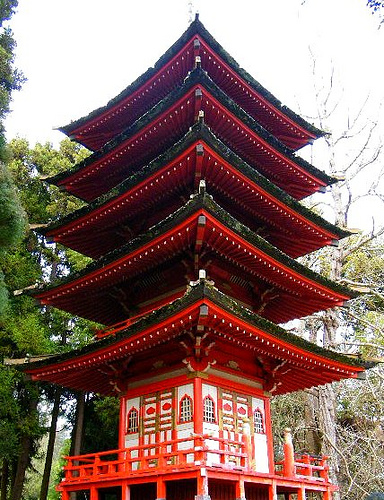 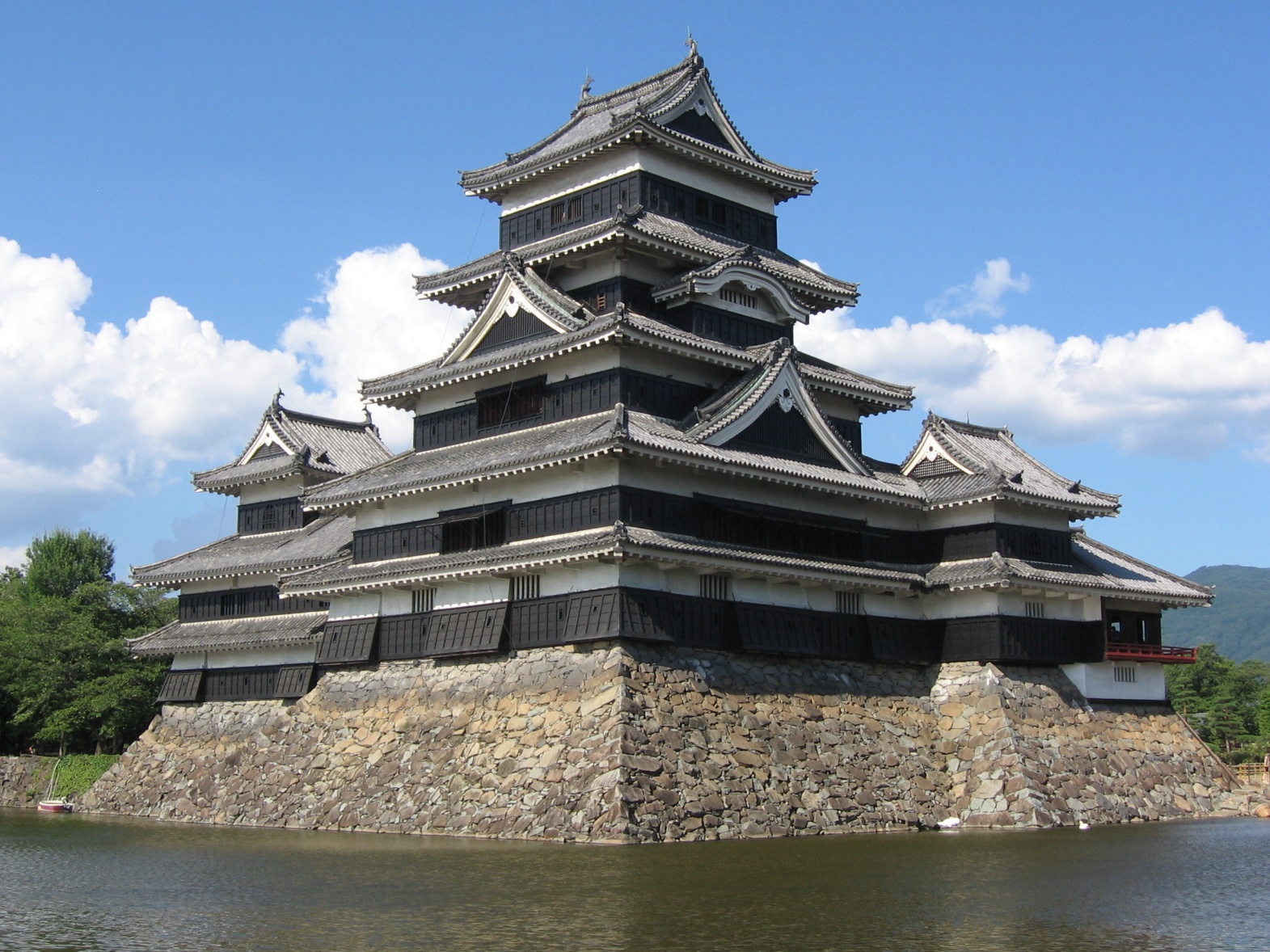 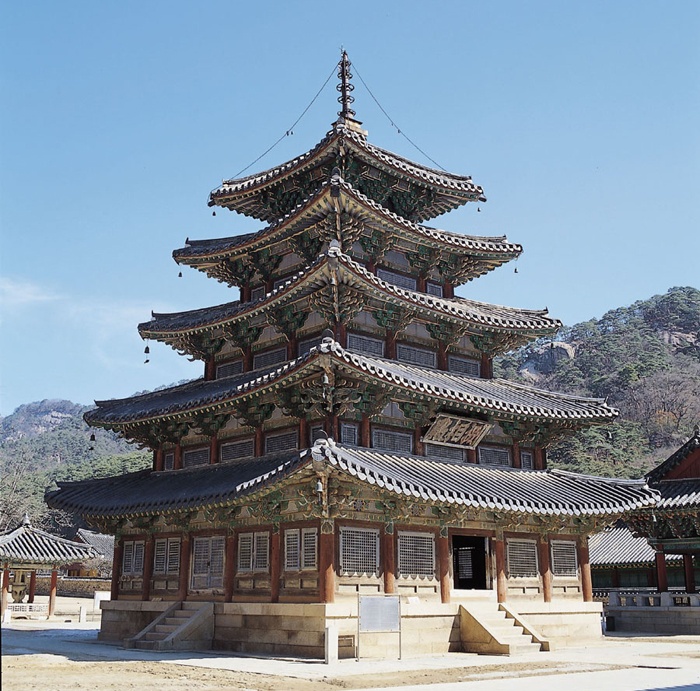 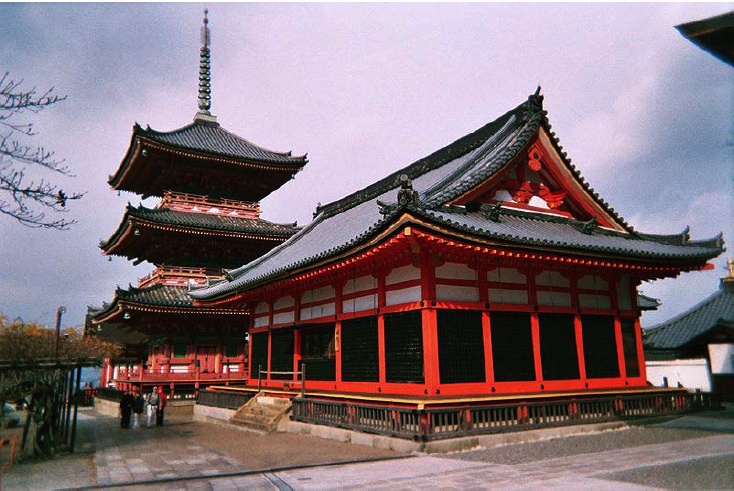 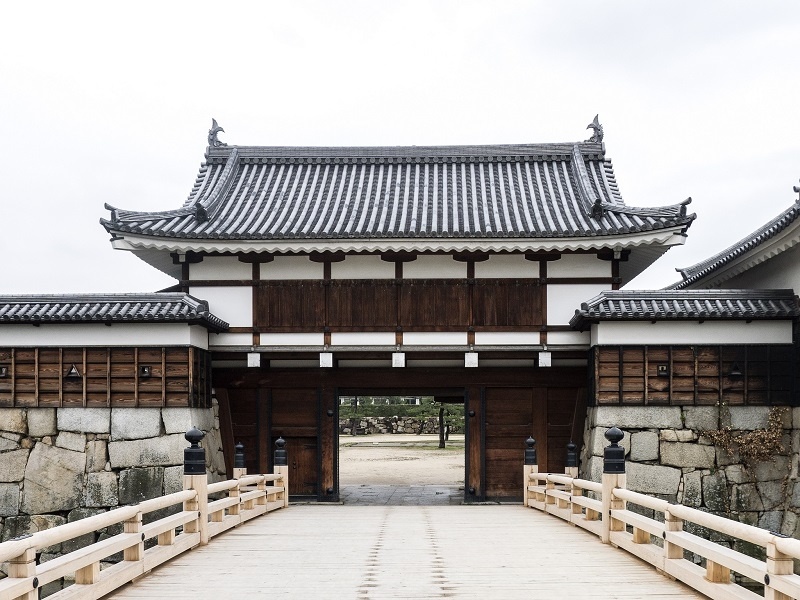